Travail			Personnel			Encadré
Comment la fécondation in vitro a réussi à révolutionner le monde des naissances à travers le temps ?
OHLMANN Maëva
NEVEU Tiphaine
RUBAN Danaë
Sommaire
I. La Fécondation in Vitro

a) Pourquoi vouloir une FIV ?
b) Les étapes
c) Les complications 

II. Culture in vitro

a) Nos expériences
b) Principe et découverte

CONCLUSION
I. La FIV
a) Pourquoi vouloir une FIV?
Dans le monde entier, la stérilité représente un problème social et de santé majeure.
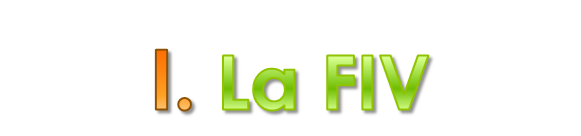 • La stérilité féminine
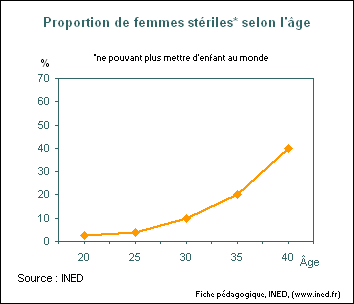 Différents facteurs:

L’âge ;
Le facteur ovarien ;
Le facteur utérin ;
Le facteur tubaire ;
Le facteur cervical ; 
Le facteur génétique.
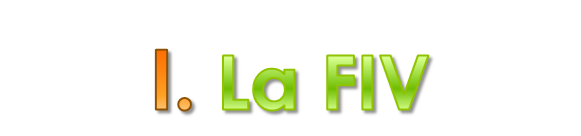 • La stérilité masculine
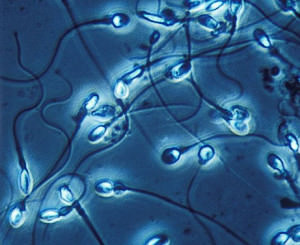 Différents facteurs:

Le facteur génétique ;
Le facteur  anatomique ;
Le facteur  environnemental ;
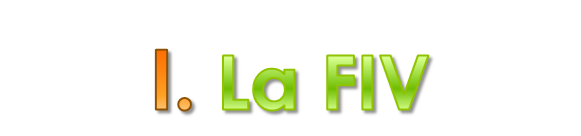 • La stérilité mixte
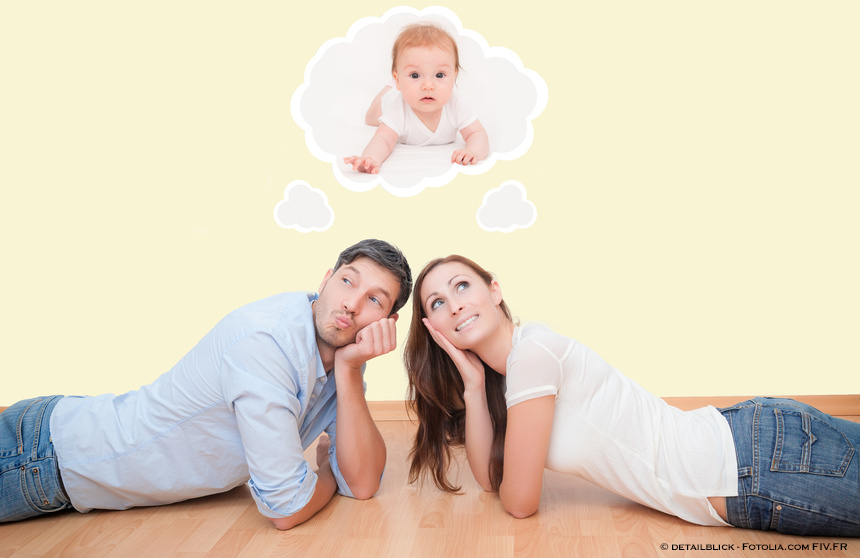 Le couple doit faire face à l’addition des conditions de stérilité de chacun. La procréation devient beaucoup plus difficile.
I. La FIV
b) Les étapes
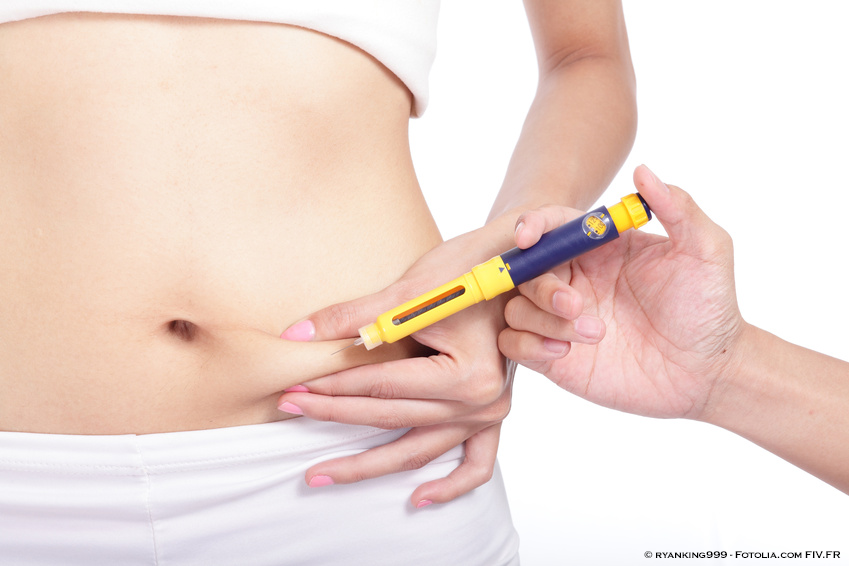 - Protocoles longs, courts, ou sur cycle naturel
- Plusieurs protocoles, donc des traitements « sur mesure »
I. La FIV
➊ La stimulation ovarienne
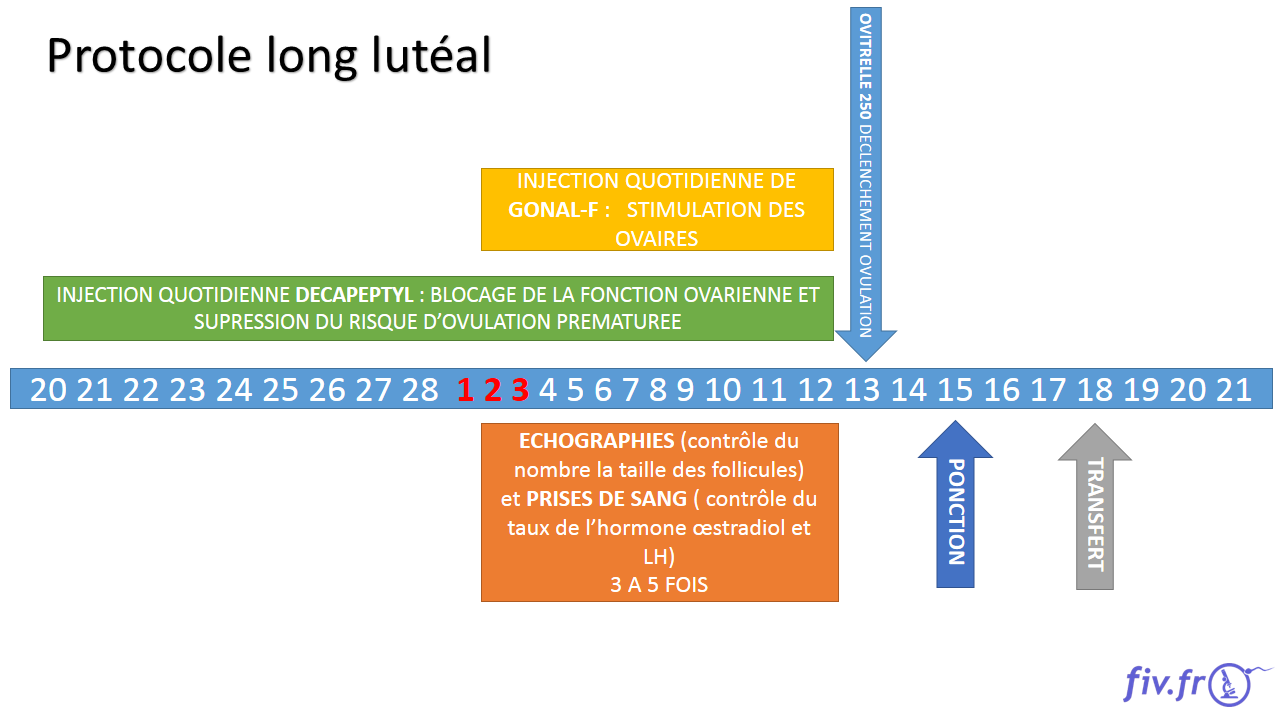 I. La FIV
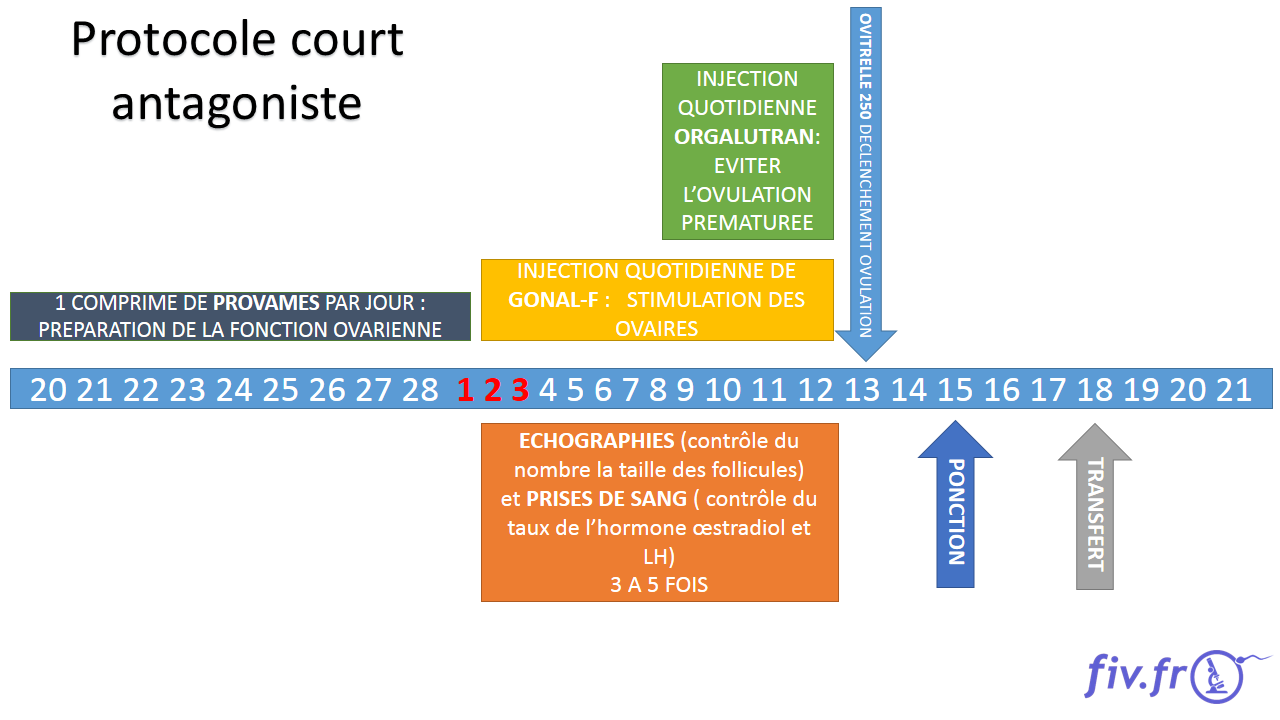 I. La FIV
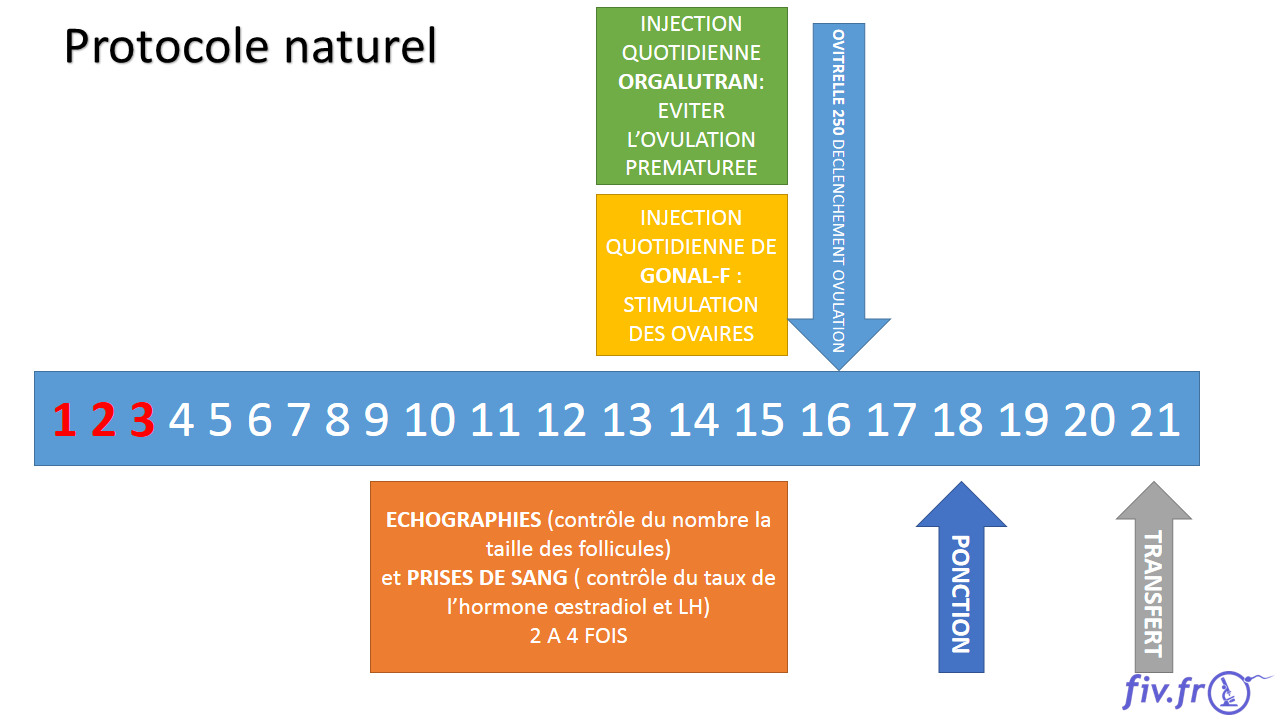 I. La FIV
► Décomposé en 3 grandes parties:

●Une phase de blocage


- mettre au repos l’hypophyse afin de mettre au repos les ovaires

 - bilan hormonal de base et échographie pour estimer le nombre de follicules de départ
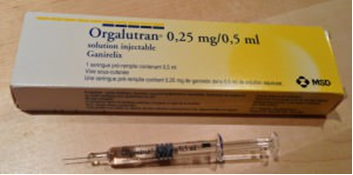 I. La FIV
●Une phase de stimulation


   - Médicaments contenant du FSH 

    - permet la croissance de plusieurs follicules

     - suivi effectué par des échographies de ovaires
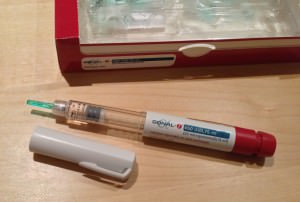 I. La FIV
● Déclenchement de l’ovulation



 
 - Déclenchement dès qu’il y a 2 à 3 follicule de 16 à 22mm et taux d’oestradiol de 150 à 250pg/mL

- Hormone ayant les même effets que la LH (hCG)

- Ovulation dans les 32 à 38h
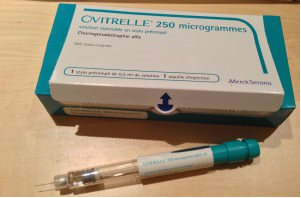 I. La FIV
➋ La ponction ovocytaire
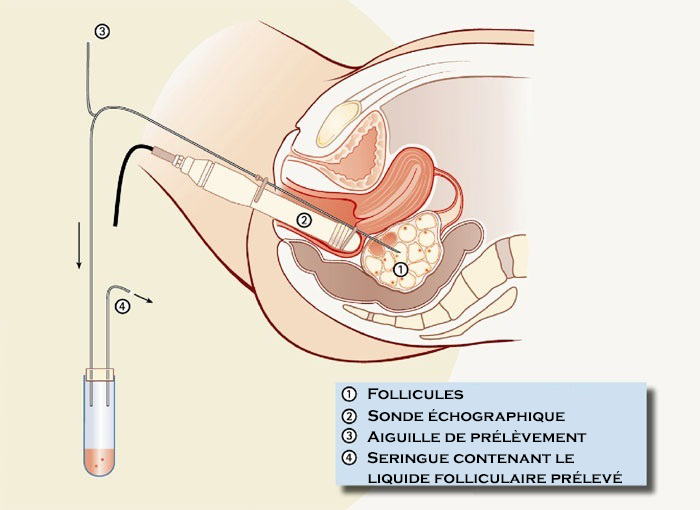 - Organisée le surlendemain de l’injection d’hCG (déclenchement de l’ovulation).
- Recueil de 5 à 10 ovocytes
I. La FIV
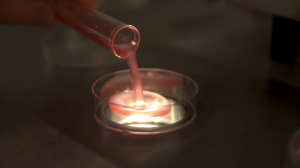 - Examen du liquide folliculaire au laboratoire
- Transfert dans une boite de culture, dans un incubateur à 37°C
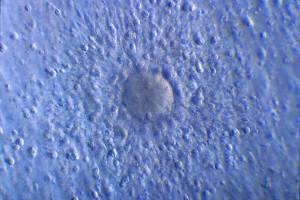 I. La FIV
➌ Le recueil de sperme
• Décongélation de sperme congelé :
• Recueil par masturbation:
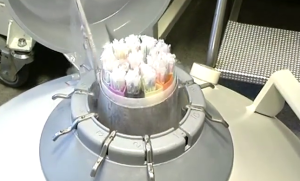 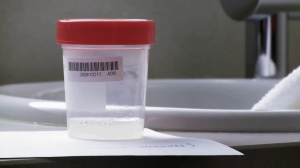 I. La FIV
• Préparation du sperme :
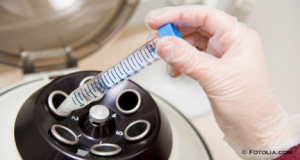 Deux objectifs: 

- Rendre les spermatozoïdes fécondants 

-  Sélectionner les meilleurs
I. La FIV
➍ La mise en fécondation
• La FIV classique
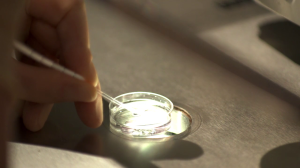 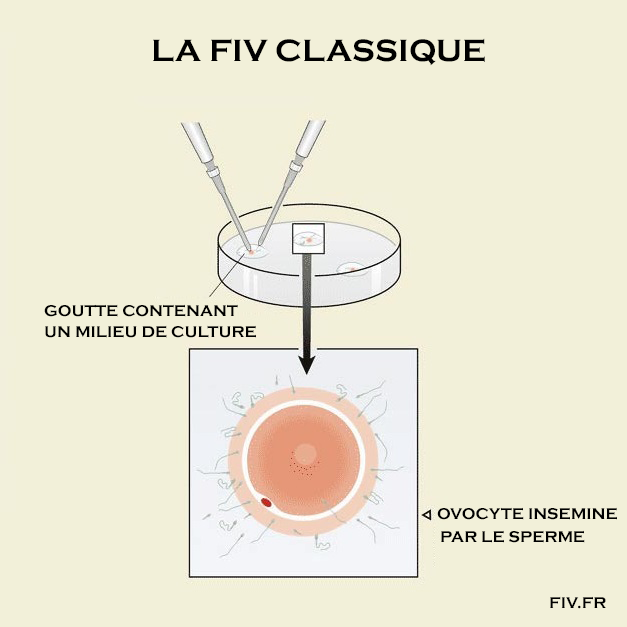 I. La FIV
• La FIV ICSI :
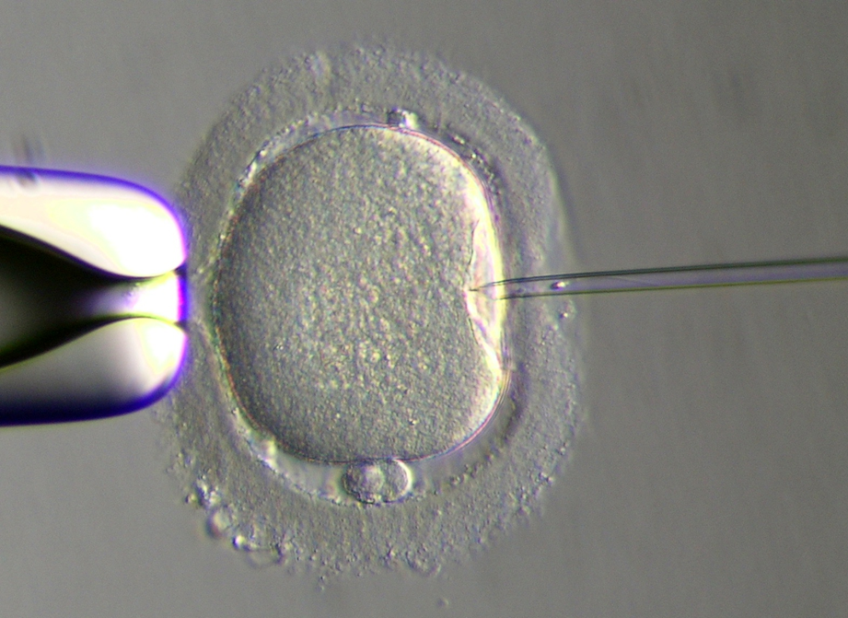 - Injection grâce à un micromanipulateur où se trouve deux micropipettes.
I. La FIV
➎ Le transfert d’embryons
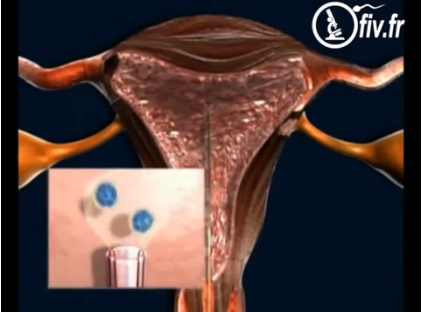 - Intervention sous échographie
- Les embryons sont aspirés dans un cathéter et introduits dans l’utérus.
I. La FIV
a) La congélation d’embryons
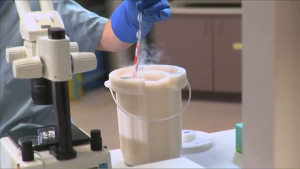 - Congélation lente pour ne pas endommager l’embryon
- Embryons conservés à -196°C
I. La FIV
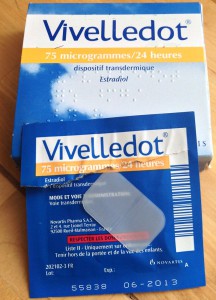 b) Après le transfert
- Médicament prescrit pour favoriser la nidation pendant 10 à 12 jours

- Augmenter l’endomètre 


- Les embryon transférés s’implantent 4 à 5 jours plus tard
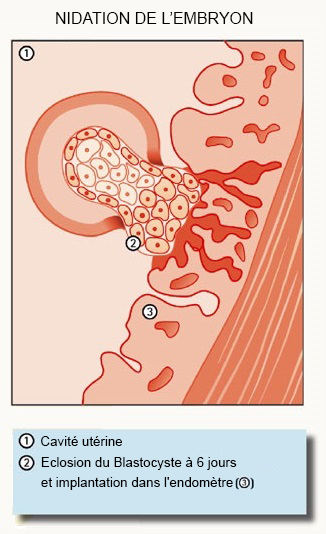 I. La FIV
c) Les complications
- Expose aux patients des risques ou des complications
- Cas grave rares
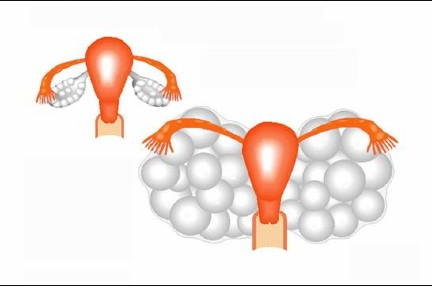 ► Les complications fréquentes
●L’ Hyperstimulation:

- Forte réponse ovarienne suite à la stimulation
- Fréquente chez les patiente jeune

Degré I: augmentation des ovaire + petits kystes

Degré II: kystes ovarien plus volumineux, troubles digestifs 

Degré III: Ovaires kystiques volumineux
- Prise de poids de +3kg

- Repos, ou perfusions et anticoagulant (risques thromboemboliques)
I. La FIV
●Grossesse multiple:

- Augmente le risque de grossesse pathologique et de prématurés
- Pas plus de 2 embryons implantés par transfert
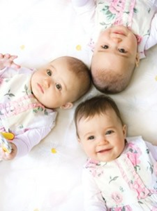 ●Risque infectieux:
- Fréquence des complication infectieuses graves de moins d’1%
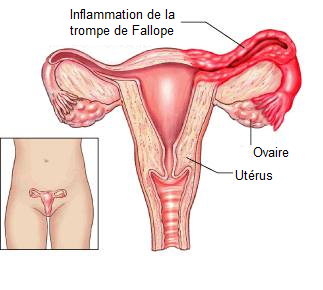 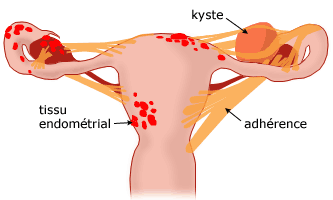 Infection de l’utérus (endométrite)
Infection des trompes (salpingite)
I. La FIV
► Les complications rares ou exceptionnelles
● Risque thromboembolique:
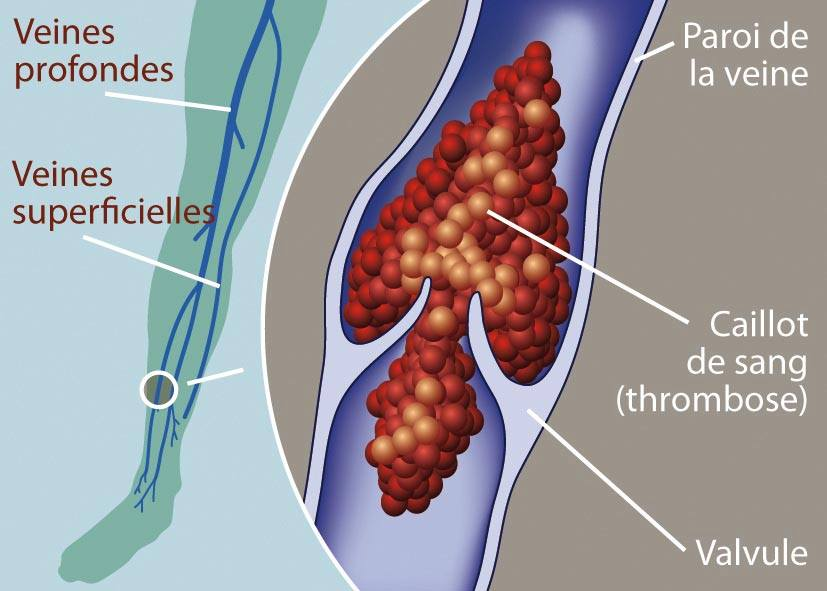 - L’augmentation du taux d’œstrogène (avec la stimulation ovarienne) accroit le risque

- L’hyperstimulation ovarienne et l’âge sont aussi des facteurs

- Prescription d’anticoagulant pour plusieurs semaines
- Phlébite ou thrombose, c’est l’oblitération,  par la formation d'un caillot, d'un vaisseau sanguin, artériel ou veineux, ou d'une cavité cardiaque
I. La FIV
● Les allergies:
- Réaction allergiques potentielles, mais peu fréquentes et bénignes

- Les antagonistes Cetrotide® et Orgalutran® sont les médicaments qui donnent le plus d’allergie

- Allergies locales avec une réaction cutanée
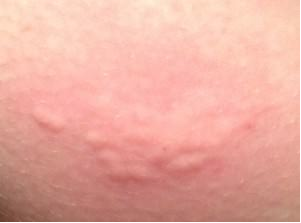 I. La FIV
● Les torsions:
- Après la stimulation ovarienne, l’ovaire peut se tordre autour de son pédicule

- Douleur très brutale et très intense
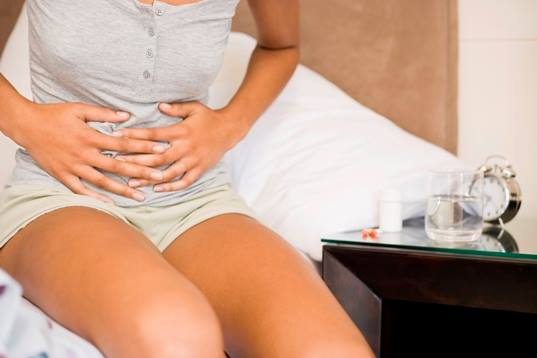 ● Les risques hémorragiques:
- Lors de la ponction des ovaires, petite hémorragie présente dans l’abdomen

- Dans la majorité des cas, sans conséquences
● Les risques carcinologiques
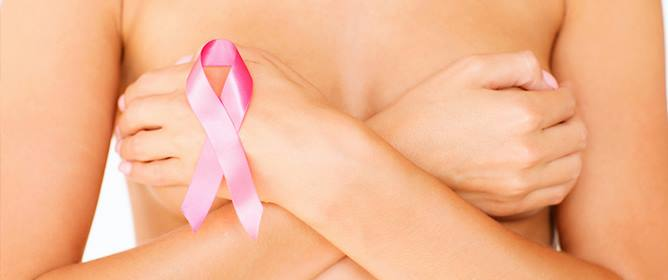 - La FIV n’augmentent pas le risque de cancer de l’ovaire, du sein ou du col de l’utérus.
II. Culture in vitro
a) Nos expériences
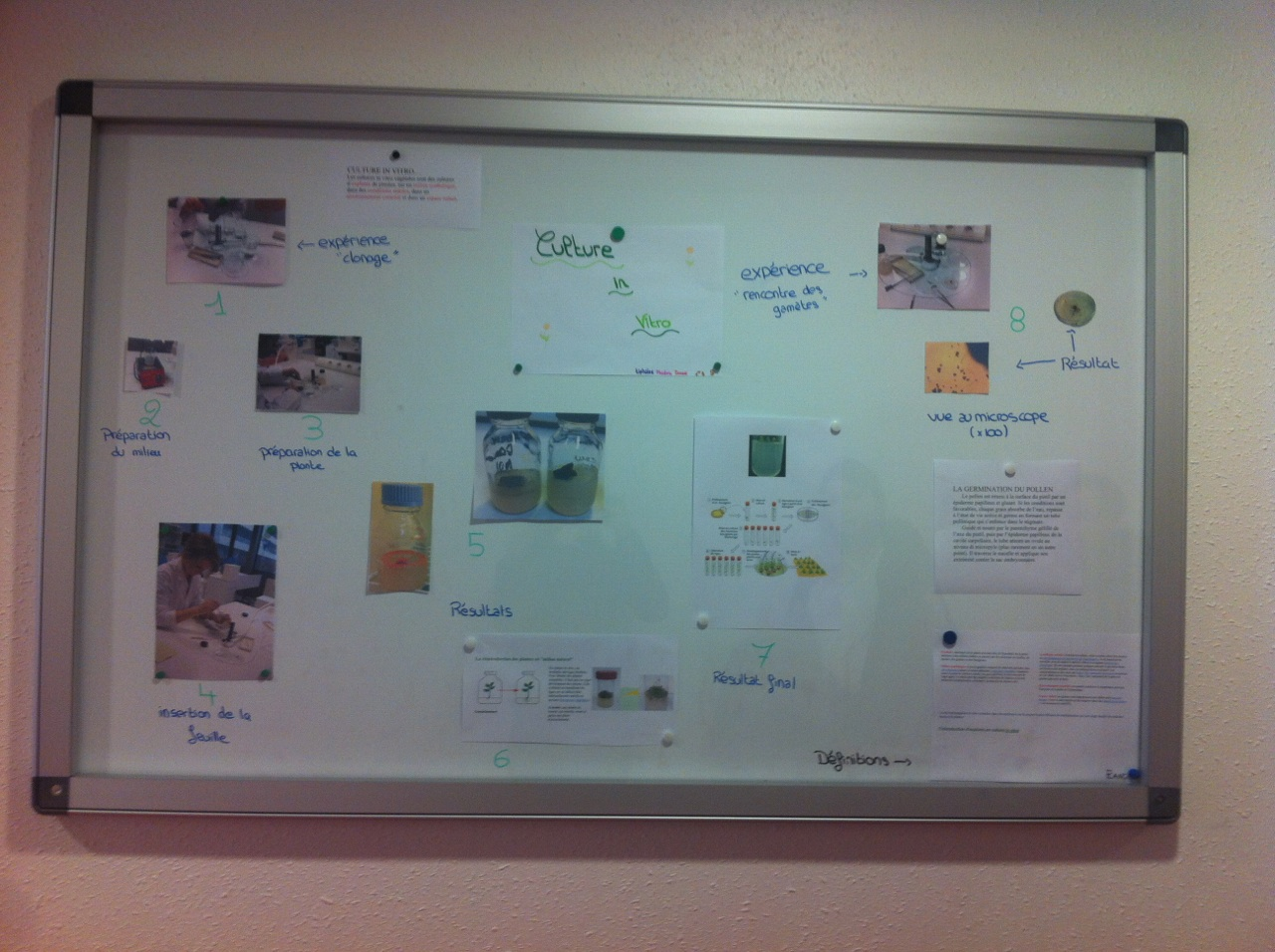 - Plantes sauvées à cause de la stérilité
- Tableau d’affichage en C000 présentant le résumé de nos expériences
II. Culture in vitro
b) Principe et découverte
II. Culture in vitro
- L’explant doit trouver dans le milieu de culture tout ce dont il a besoin pour survivre, se multiplier et éventuellement régénérer un nouvel individu.
- Milieu de culture composé d’éléments minéraux, d’éléments organiques et éventuellement des régulateurs de croissance (hormones).
ⓒLes régulateur de croissance
ⓐLes éléments minéraux
ⓑLes éléments organiques
-Les macroéléments: concentration élevée; l’azote, calcium, potassium, soufre, magnésium et  phosphore

-Les microéléments: faibles concentrations mais rôle essentiel; Fer, cuivre, zinc, manganèse, etc...
- Du saccharose pour combler le manque d’apport en carbone, normalement synthétisé dans le gaz carbonique

-Des vitamine souvent du groupe B

-Des acides aminés
- Hormones végétales, auxines et cytokinines

- Orienter l’explant vers la formation de nouveaux organes
Conclusion
- La stérilité n’est plus un problème

- La FIV a révolutionné le monde des naissances humaine, et dans le domaine agricole
- Protocole très long et onéreux

- 350’000 bébés conçus chaque année par FIV, soit 0,3% des 130 millions de bébés qui naissent dans le monde
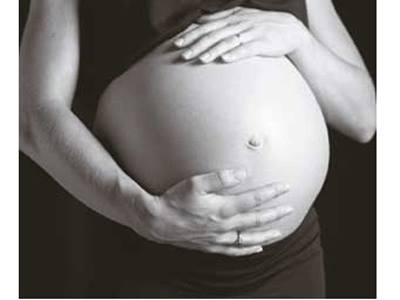 - 5 millions de bébés sont nés dans le monde grâce à la FIV depuis la naissance de Louise Brown (le premier bébé éprouvette en 1978)
- D’ici 2027, on atteindra peut-être les 10 millions